“АСУУДлын ДҮН ШИНЖИЛГЭЭнд үндэслэн шийдвэр гаргах”
Жишээ: Багийн хадлангийн талбайн асуудлаар БИНХ бүр дээр маргаан гардаг.  Маргаан нь 20 үхэртэй айл 10 га-тай, харин 200 малтай айл 2 га  хадлангийн талбайтай бол зарим залуу малчид огт хадлангийн талбайгүй.
Энэ нь асуудал юм. Учир нь нийтийн эрх ашигтай холбоотой,  БИНХ-аас зохицуулалт шаардсан нөхцөл байдал. Багийн үнэт зүйлийг хөндсөн, ирээдүйд эрсдэл учруулж болзошгүй.
Малчин эрсдэлд орох
Хадлангийн 
худалдаа
Зарим айл 
хадлангүй
Дүн шинжилгээ: 
Асуудал: Хадлангийн талбайн маргаан
Суурь шалтгаан: Орон нутгийн захиргааны зохицуулалт байхгүй
Үр дагавар: Иргэдийн маргаан, шударга бус байдал, давуу эрх, ядуурал г м
Шударга бус байдал
Хадлангийн талбайн 
маргаан
Бодлого, зохицуулалт байхгүй
6.БОДЛОГЫН ШИНЖИЛГЭЭГ АШИГЛАХ
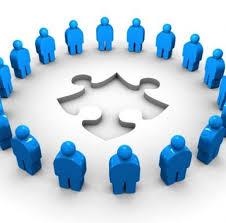 ДҮН ШИНЖИЛГЭЭ - хэлэлцүүлэх асуудaл
Асуудлын дүн шинжилгээний “Модны иш”  буюу тодорхойлсон асуудал болон “Модны навч” болох үр дагаварууд нь тухайн асуудлыг БИНХ-аар  хэлэлцэх асуудлыг боловсруулах баримт бичгийн үндэслэл, агуулгыг заана.
БИНХ-ын хуралдаанаар хэлэлцүүлэх 
асуудлын баримт бичгийн төсөл: 

..... оршил....

Багийн хадлангийн талбайг эзэмших харилцааг 
зохицуулсан бодлого шийдвэр байхгүйгээс малчид хооронд тогтмол маргаан үүсч байна. 

Иймд манай багт шударга бус байдал үүсэж,  хадлангийн талбай багатай, огт талбайгүй малчид хадлан авах боломжгүйгээс мал нь эрсдэлд орж малгүй болох ядуурах эрсдэл өндөр байна.
ДҮН ШИНЖИЛГЭЭ – шийдвэрийн төсөл
БИНХ-ын хуралдааны шийдвэрийн төсөл

МУ-ын Газрын тухай хуулийн 53-р зүйлийн 53.2 дахь хэсэг, 22-р зүйлийн 22.2 дахт хэсэгт үндэслэн ТОГТООХ НЬ: 
Нэг. Багийн хадлангийн талбай ашиглалтын өнөөгийн байдлын тайланг тавих, цаашид хадлангийн талбайг ашиглуулах журам боловсруулж 2017 оны 11 сарын 15 ны БИНХ-ын тэргүүлэгчдийн хуралд хэлэлцүүлэхий Багийн засаг даргад үүрэг болгосугай
Хоёр.  Тус журмын төсөл боловсруулахад ЗЕХ-ийн 27-р зүйлийн дагуу сонсох ажиллагаа зохион байгуулах ажлыг Багийн засаг даргад үүрэг болгосугай
Асуудлын дүн шинжилгээний “Модны үндэс” нь буюу суурь шалтгаан нь БИНХ-ын  шийдвэрийн төслийн хууль эрхзүйн үндэслэл, заалтыг сонгох, тухайн шийдвэрийг хэрэгжүүлэх үүрэг хүлээгчийг болон түүгээр хэрэгжүүлүүлэх арга хэмжээг заана.
ДҮН ШИНЖИЛГЭЭ – шийдвэр гаргах түвшинд талуудын оролцоог хангах, хэрэгжилтийн үр нөлөөг хэмжих
Модны навч”  буюу үр дагавараас хэний эрх ашиг хөндөгдөж байгааг тогтоох хэрэгтэй. 
Энэ нь БИНХ-ын хуралдааны шийдвэрийг хэрэгжүүлэхэд зайлшгүй оролцогч тал байна. 
БИНХ-ын шийдвэр хэрэгжсэн, ахиц гарсан эсэх нь сөрөг нөлөөлөлд өртсөн талын эрх ашиг хангагдснаар үр нөлөө нь хэмжигдэх юм.
БИНХ-ын шийдвэр нь Захиргааны ерөнхий хуулийн 11-р зүйлийн дагуу захиргааны үйл ажиллагаа болно.  Иймд ЗЕХ-ийн 27-р зүйлд зааснаар нутгийн өөрөө удирдах байгууллага нь сонсох ажиллагаа явуулахдаа асуудалд хамаарал бүхий этгээдийн саналыг авах, сонсч оролцуулах заалттай.  Иймд БИНХ-аас аливаа асуудлаар бодлого боловсруулахад, иргэдээс хэнийг оролцуулах вэ гэдэг хариултад үр дагавараас эрх ашиг нь хөндөгдөж байгаа иргэд оролцогч нь болно.
БИНХ-ын хуралдаан, тэргүүлэгчдийн хурлын шийдвэр гарсаны дараа түүний хэрэгжилтийг зохион байгуулахад хэнийг оролцуулах, дэмжлэг авах асуултад мөн эрх ашиг нь хөндөгдөж байсан талууд, иргэдийг оролцуулах боломжтой.
БИНХ-ын шийдвэрийн хэрэгжилтийн үр нөлөөг үнэлэхэд эрх ашиг нь хөндөгдөж байсан талууд, иргэдийн эрх ашгийг хөндөж байсан нөлөөлөл хэр буурсан, арилсанаар үнэлж болно.
Дүн шинжилгээний суурь шалтгаан нь “Бодлого, зохицуулалт байхгүй”
“Бодлого, зохицуулалт байхгүй” 
Энэ суурь шалтгаанд хамаарах ямар хуулийн, ямар заалт байна вэ?
 Газрын тухай хуулийн 53-р зүйлийн 53.2 дахь хэсэг  Сум, дүүргийн Засаг дарга хадлан авах бололцоотой талбайг жил бүр иргэн, аж ахуйн нэгж, байгууллагад ашиглуулахаар БИНХ-ын саналыг үндэслэн хуваарилж, түүний хэрэгжилтийг зохион байгуулна. 
Суурь шалтгааныг зохицуулах үүрэг хэнд хуулиар оногдсон бэ? 
Газрын тухай хуулийн 53-р зүйл. БИНХ, Сум багийн засаг дарга. 
Тэр нь хэнд, ямар хугацаанд ажлаа тайлагнаж, үнэлүүлдэг вэ? 
             БИНХ- багийн иргэдэд, багийн ЗД- сумын ЗД, сумын ЗД иргэд, ИТХ-д аймгийн ЗД-д  
Суурь шалтгааныг зохицуулах үүрэг өөр хэн хэнд байгаа, үүрэг хүлээгч бусад талууд ?
         Жишээ болгож авсан асуудал, түүний дүн шинжилгээний дүнгээс харахад БИНХ –ын  хуралдаанаар асуудлаа хэлэлцээд сумын ЗД-д
V. Хэнд албан үүргээ хэрэгжүүлэх, хариуцлагаа сайжруулах үүрэг  өгсөн ямар шийдвэр гаргах боломжтой вэ? асуулт бүрт хариулна.